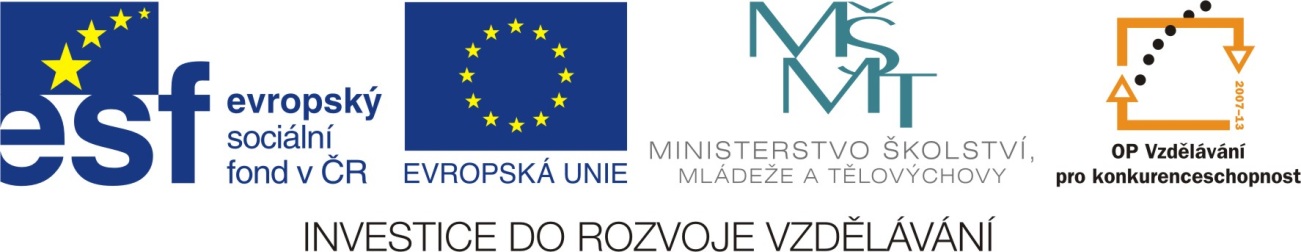 ANOTACE
Materiál použit pro 4. ročník ZŠ Praktické                 v hodině matematiky. Procvičování a opakování učiva. Kontrola okamžitá – správný výsledek označen zeleně, chyba červeně. Někdy snaha o záměrné chyby.
Počítej a klikni na správný výsledek.
10+3=                         15-5= 

12+4=                         16-4=

9+5=                           13-6=

8+4=                           11-5=

7+7=                           14-6=
10
11
13
11
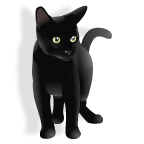 15
16
13
12
13
14
7
13
3
6
12
16
8
9
14
13
Počítej a klikni na správný výsledek.
12+5=                         15-7= 

7+6=                          18-6=

8+2=                           11-9=

6+8=                           12-6=

9+5=                           13-4=
8
7
17
11
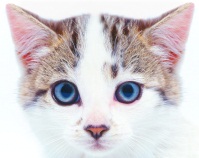 10
13
15
12
11
10
2
5
3
6
14
9
9
8
14
13
Počítej a klikni na správný výsledek.
8+8=                         13-3= 

12+6=                         12-5=

16+4=                          16-7=

 6+7=                           12-4=

 4+9=                           18-7=
10
11
13
16
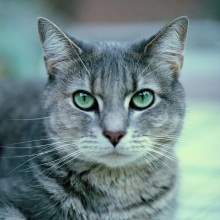 15
18
7
9
20
18
9
13
9
6
13
16
11
13
14
13
Počítej a klikni na správný výsledek.
13+3=                         19-4= 

 6+6=                          12-5=

 9+7=                           11-7=

2+10=                          15-6=

 5+7=                           16-3=
10
15
16
15
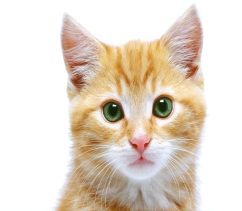 12
16
9
7
13
16
7
4
3
9
14
12
10
13
13
10
CITACE
www.office.microsoft.com